Varovanje zraka v Krki, d. d., Novo mestoSlavko Zupančič
Marec  2014
12.3.2014
1
Odgovornost do okolja
Delujemo :
 -  v s skladu z zakonskimi zahtevami
 -  v skladu z okoljevarstvenim dovoljenjem
 - v skladu z okoljskim standardom ISO 140001

Uporabljamo :
 - najboljše razpoložljive tehnike ( NRT) v proizvodnji 
 - najboljše razpoložljive tehnike za zmanjševanje emisij v zrak
2
12.3.2014
Slavko Zupančič – varstvo okolja
Viri emisij v zrak
- kotlovnica 
 - fermentacijska proizvodnja 
 - kemijska proizvodnja  
 - proizvodnja končnih farmacevtskih izdelkov  
 - čistilna naprava za odpadne vode
3
12.3.2014
Slavko Zupančič – varstvo okolja
Vrste emisij
Produkti gorenja ( SOx, Nox, CO2, CO )
Prašni delci
Hlapne organske snovi
Neprijetne vonjave
4
12.3.2014
Slavko Zupančič – varstvo okolja
Tehnike zmanjševanja emisij v zrak
Odpraševanje / Absolutna filtracija
na vseh virih prašnih emisij
izredno visoka učinkovitost ( 99.99 % odstranitev vseh delcev večjih od  0,3 um )
popolna zanesljivost delovanja, ki ne omogoča proizvodnje v primeru kakršnih koli okvar
Vsi rezultati meritev emisije prahu pod 0,5 g/m3
5
12.3.2014
Slavko Zupančič – varstvo okolja
Tehnike zmanjševanja emisij v zrak
Vodni pralniki zraka
Fermentacijska proizvodnja, proizvodnja končnih izdelkov, čistilna naprava
Več stopenjski ( voda, NaOCl ali H2O2)
Zmanjševanje emisij topil  in neprijetnih vonjav
 Izpusti skladni z zakonskimi zahtevami
Odpadna voda se čisti na lastni ČN
6
12.3.2014
Slavko Zupančič – varstvo okolja
Vodni pralnik zraka
7
12.3.2014
Tehnike zmanjševanja emisij v zrak
Kondenzacija

V proizvodnji končnih izdelkov, kjer se uporablja večja količina topil
Učinkovitost  več kot 99 %
Zbiranje kondenzata in predaja v ponovno uporabo
8
12.3.2014
Slavko Zupančič – varstvo okolja
Tehnike zmanševanja emisij v zrak
Termična oksidacija
čiščenje odpadnega zraka Kemijske proizvodnje, 
    kemijskega razvoja, NOTOL 2, Sinteza 1 Krško
tri vzporedno delujoče komore + pralnik
temperatura polnil 950 OC
učinkovitost več kot 99 %
NRT za odstranjevanje organskih
    snovi
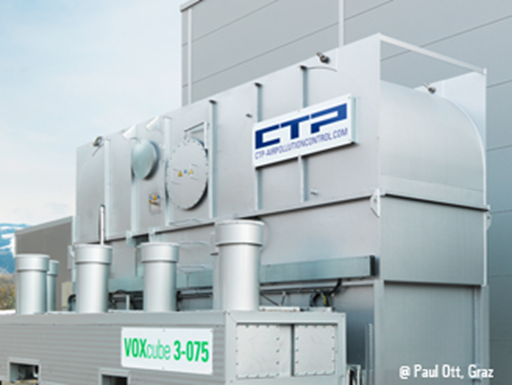 9
12.3.2014
Slavko Zupančič – varstvo okolja
Rezultati monitoringa emisij v zrak
10
12.3.2014
Slavko Zupančič – varstvo okolja
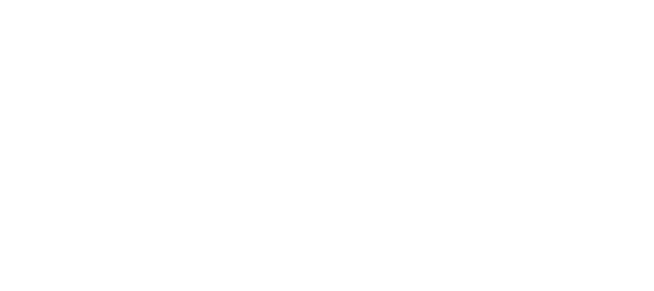 11
12.3.2014